March 2015
Numerology for 11ax
Date: 2015-03-09
Authors:
Slide 1
Daewon Lee, NEWRACOM
March 2015
Number of Available Tones
As an example in [1], number of available tones was discussed for 78.125kHz subcarrier spacing.
It was shown that up to 230 subcarriers (excluding a single DC tone) can be used and power spectral mask can be met.
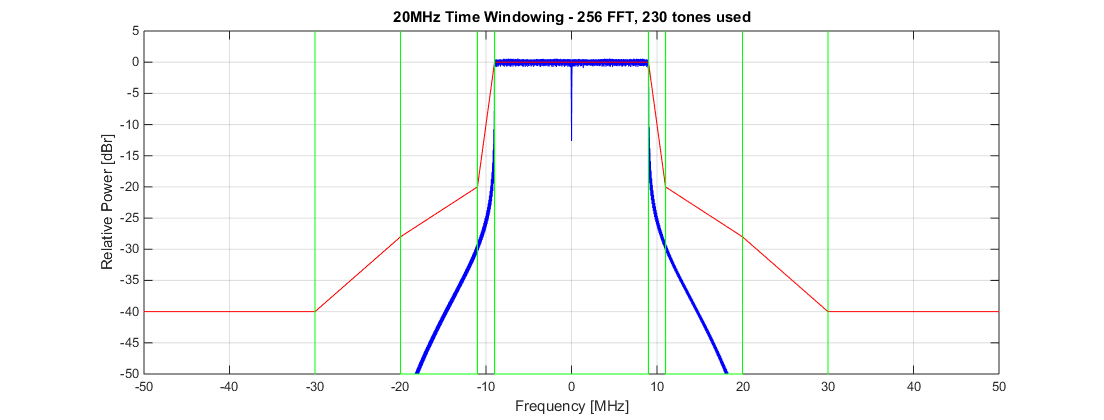 Slide 2
Daewon Lee, NEWRACOM
March 2015
Frequency Resource Allocation Granularity for OFDMA
Depending on the frequency resource granularity for OFDMA, e.g. 1.25 MHz, 2.5 MHz, etc, we will need to divide up 20/40/80/160 MHz into several bandwidth chunks.
For example, support of 5 MHz resource granularity may require the total number of available tones in a OFDM symbol to be divisible by 4. Therefore, 230 tones should not be chosen for this case.
The following is a table of number of tones candidate in 20 MHz
Slide 3
Daewon Lee, NEWRACOM
March 2015
User Diversity Gain
ITU NLOS UMi
TGac D
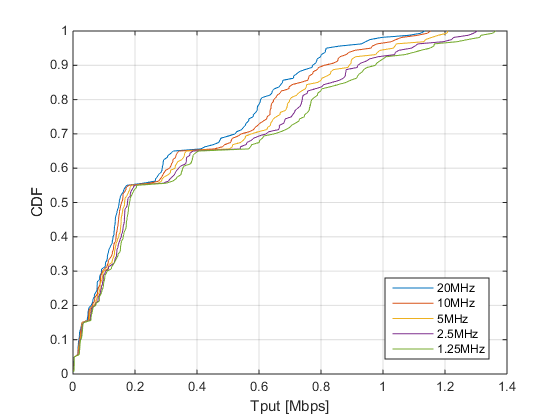 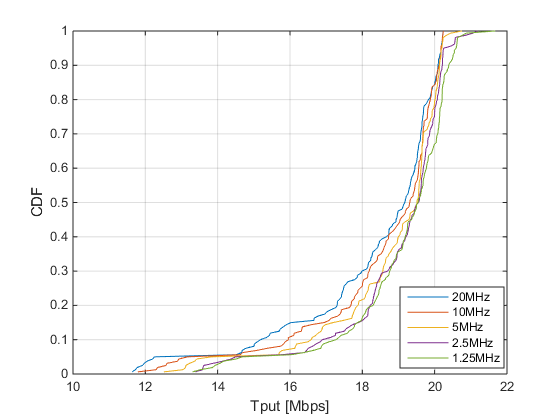 Gain over 20MHz
10 MHz:  1.1%
5 MHz: 2.4%
2.5 MHz: 3.5%
1.25 MHz: 4.0%
Gain over 20MHz
10 MHz:   7.1%
5 MHz: 14.7%
2.5 MHz: 21.4%
1.25 MHz: 27.3%
Frequency selectivity gain simulations
No MAC protocol overhead assumed (just pure comparison of user diversity gain)
1 AP, and maximum of 8 STAs in OFDMA
STAs are uniformly distributed in 25m / 250m radius
Non-continuous resource allocation was allowed
Slide 4
Daewon Lee, NEWRACOM
March 2015
Number of DC Tones in 20MHz
Number of DC tones in the 12.8us OFDM symbols will depend on the residual frequency offset after CFO compensation from the preamble.
According to 11ac studies [2], residual CFO std. deviation is between 0.07 ~ 0.13 ppm (depending on the integrated phase noise assumption) in indoor channel models of the highest SNR regime.
Unless residual CFO is larger than ½ of the subcarrier spacing (i.e 7.8 ppm in 5GHz), a single DC tone should be sufficient.
Note that this does not necessary mean we should only have 1 DC tone.
Further simulation check on outdoor environments and in low SNR regime will be needed to determine the number of DC tones.
Slide 5
Daewon Lee, NEWRACOM
March 2015
Proposed Numerology Baseline for 20 MHz
Choice of frequency resource granularity depends on
signaling complexity/overhead
system performance
Granularity below 2.5 MHz is not necessary
Suggested Candidates for 20 MHz
Option 1) 230 data/pilot tones + 1 DC tone + (12 + 13) Guard tones
Option 2) 228 data/pilot tones + 1or 3 DC tone
If 1 DC tone, (14 + 15) Guard tones
If 3 DC tone, (12 + 13) Guard tones
Option 3) 224 data/pilot tones + 1 or 3 DC tone
If 1 DC tone, (15 + 16) Guard tones
If 3 DC tone, (14 + 15) Guard tones
Slide 6
Daewon Lee, NEWRACOM
March 2015
Expansion to 40/80 MHz
Alternative 1
Direct multiplication of 20 MHz
No further optimization to use the guard subcarriers between bands
Ease to scale sub-channel definitions for OFDMA




Alternative 2
Optimized to use all available spectrum
sub-channel definitions for OFDMA becomes complicated
Unused
40 MHz
Guard Band Gap:
Approximately 2 MHz of spectrum
5.6% of potential capacity for 40 MHz
8.3% of potential capacity for 80 MHz
20 MHz
20 MHz
40 MHz
Slide 7
Daewon Lee, NEWRACOM
March 2015
Example of Alternative 1- based on option 3A (1 DC tone) -
Data + pilot 112
20MHz
Left Guard Tone  16
+112
+1
-1
-112
56
Data + pilot 224
40MHz
-16
+16
+240
-240
56
Data + pilot 448
80MHz
-16
+16
+496
+240
+272
-272
-240
-496
56
Left Guard Tone  15
Slide 8
Daewon Lee, NEWRACOM
March 2015
Example of Alternative 2- based on option 3 -
Data + pilot 112
20MHz
Left Guard Tone  16
+112
+1
-1
-112
56
Data + pilot 240
40MHz
+1
-1
+240
-240
60
Data + pilot 496
80MHz
-1
+1
+496
-496
62
Left Guard Tone  15
Slide 9
Daewon Lee, NEWRACOM
March 2015
Numerology Baseline for 40/80 MHz
Maximum spectral efficiency gains for Alternative 2 is around 6% ~ 11%.
Actual gains depends on the number of pilots vs data tones.
Although the gains are non-negligible. However, at the cost of complexity in designing OFDMA systems that can scale between 20 MHz ~ 160 MHz.
Slide 10
Daewon Lee, NEWRACOM
March 2015
Numerology for 160 MHz
Given that 11ac supports 80+80 MHz, where the 80 MHz chunks can be discontinuous in frequency, 11ax should also support 80+80 MHz operations.
To avoid numerous implementation options, we propose to 160 MHz numerology as two 80 MHz operations (same design method as in 11ac)
This allows the use of the same power spectral mask definitions
DC Tones (not available for data)
160 MHz
80 MHz
80 MHz
Slide 11
Daewon Lee, NEWRACOM
March 2015
References
[1] Daewon Lee, et. al., “OFDM Numerology for 11ax” IEEE 802.11-15/0079r1
[2] Kai Shi, et. al., “Phase Tracking During VHT-LTF” IEEE 802.11-10/0771r1
Slide 12
Daewon Lee, NEWRACOM